Topik 5PEMBINAAN PERADABAN MAJMUK DI MALAYSIA
MPU21042 -
Penghayatan Etika dan Peradaban

Pengajian Diploma Kolej Komuniti
Hasil Pembelajaran
Menerangkan sistem, tahap perkembangan, kesepaduan sosial dan
kebudayaan merentas bangsa di Malaysia. (A2, CLS 5)
Penilaian 
Sumatif
E-folio (30%)
bagi Topik 4, 5 dan 6
[Speaker Notes: Selepas mengikuti kuliah topik ini, kita berharap agar anda semua akan memahami apa yang dikatakan sebagai alat analisis untuk memahami etika dan peradaban.

Pelajar akan dapat terlibat aktif dan menghayati etika dan peradaban berdasarkan ruang perbincangan untuk memahami pembinaan peradaban majmuk di Malaysia.

A2 - merujuk kepada Domain Afektif 2 (Beri Maklum Balas - Responding)yang menitik beratkan penglibatan pelajar secara aktif dan berusaha menarik minat pelajar untuk menyempurnakan tugasan yang diberikan.
Antara pendekatan yang boleh digunakan dalam Sesi PdP adalah 
Banyakkan bertanya soalan yang menjurus kepada idea baharu / konsep / model dsb.
Menguji kefahaman mereka dengan isu tertentu
Berbincang mengenai fokus sesuatu perkara berkaitan
Mengalakkan pembacaan awal atau pencarian maklumat
Mempersembahkan tugasan / melakukan penulisan / pelaporan
Melabelkan sesuatu perkara untuk pelajar kenal pasti / faham
Akhirnya, pelajar boleh mematuhi arahan dan peraturan yang diberikan melalui respon dan maklum balas yang diingini

CLS5 - merujuk kepada Cluster 5 (Etika & Professionalisme) iaitu melihat kepada Komunikasi, Nilai, Sikap, Tanggungjawab Kerja, Kefahaman serta Integriti pelajar sepanjang topik ini dibincangkan. 

Penilaian Berterusan akan merujuk kepada kedua-dua perkara ini bagi mencapai CLO topik ini.]
Induksi
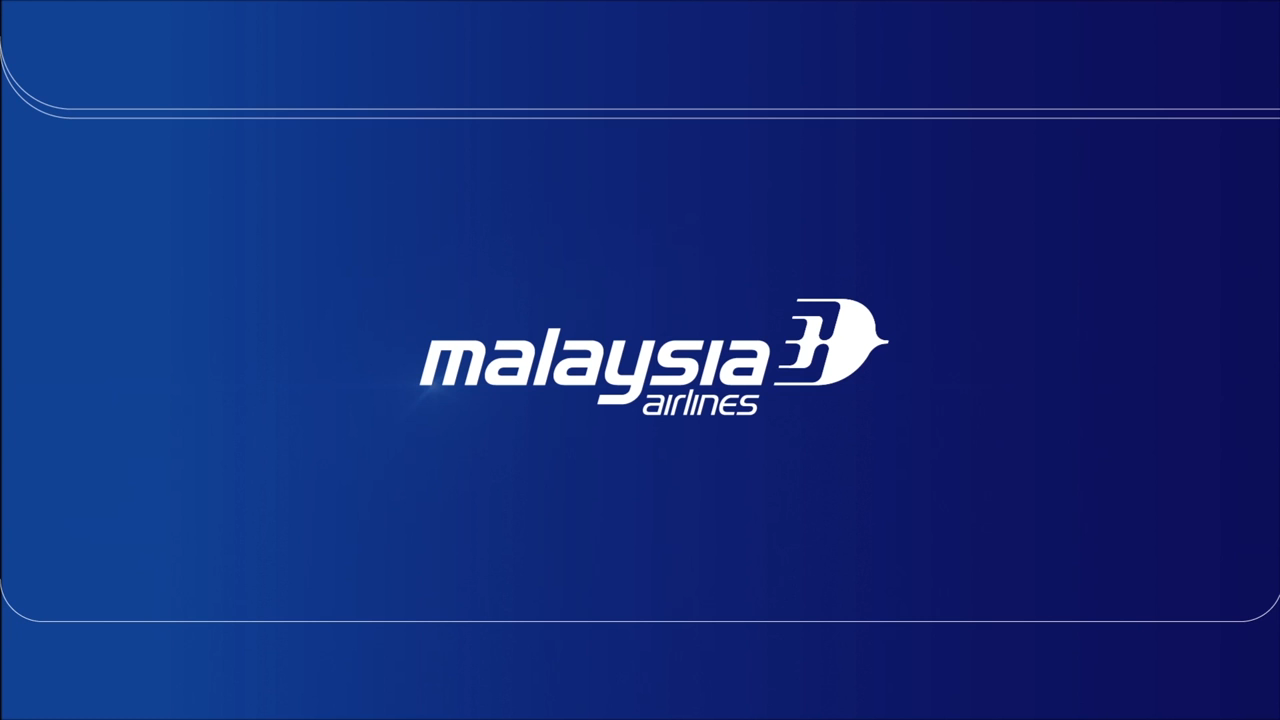 Apakah yang boleh anda rumuskan daripada video ini?
[Speaker Notes: Set induksi. Link video. https://www.youtube.com/watch?v=7PGPPma98LU

Pensyarah  boleh meminta pelajar menerangkan kefahaman pelajar berkaitan video.
Pensyarah boleh menggalakkan pelajar menjawab dan memberi respond
Pensyarah mengaitkan video dengan pembinaan peradaban majmuk di Malaysia dapat menarik pelancong datang ke Malaysia dan kepentingan mengekalkan peradaban ini.]
Kandungan Topik 5
01
SEJARAH SOSIAL PENGARUH PERADABAN DUNIA DALAM PEMBINAAN NEGARA BANGSA
Perkembangan sejarah Alam Melayu, pembentukan masyarakat majmuk dan globalisasi.
02
03
KONSEP NEGARA DAN BANGSA
KONSEP NEGARA BANGSA
Istilah dan elemen negara
Istilah dan pembentukan negara bangsa dalam acuan Malaysia
04
KONSEP BANGSA IDAMAN
Istilah dan kepelbagaian idea “Bangsa Idaman”
01
SEJARAH SOSIAL PENGARUH PERADABAN DUNIA DALAM PEMBINAAN NEGARA BANGSA
Perkembangan sejarah, pembentukan peradaban majmuk, transfomasi
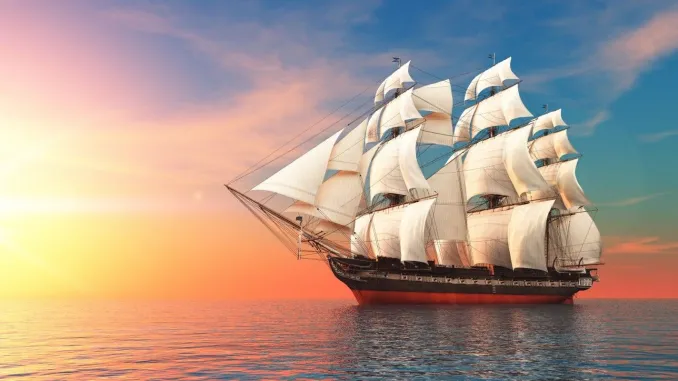 SEJARAH SOSIAL
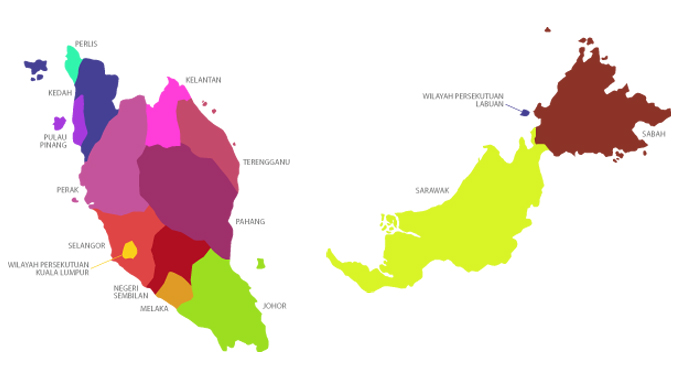 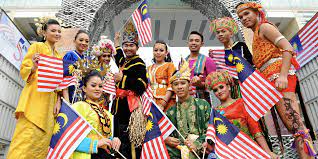 PERADABAN MAJMUK
BANGSA IDAMAN
NEGARA
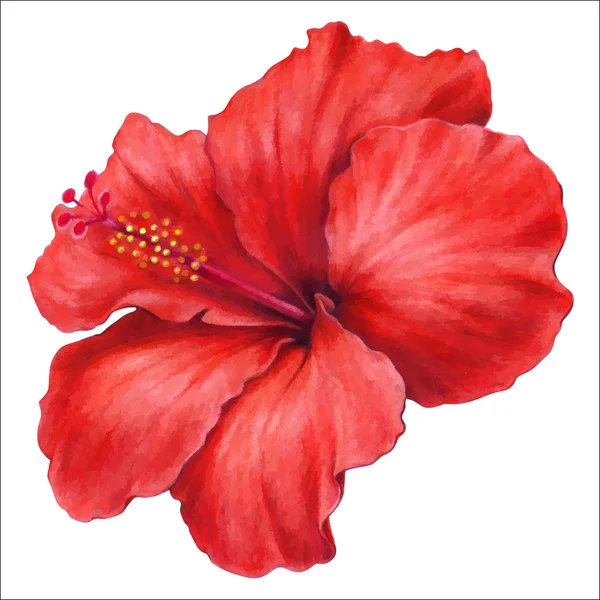 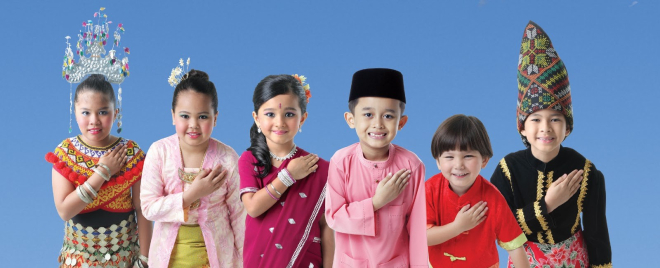 BANGSA
NEGARA BANGSA
[Speaker Notes: Peradaban Majmuk di Malaysia adalah gabungan daripada beberapa peradaban besar dunia yang bergaul dan tergarap melalui perjalanan sejarah di Alam Melayu. 
Pembinaan peradaban ini didahului oleh peradaban Pribumi Alam Melayu, kemudiannya diikuti peradaban Asia, (India, Cina, Timur Tengah), dan seterusnya peradaban Barat. 
Akhirnya, peradaban ini disambut oleh ‘peradaban globalisasi’ yang merupakan kacukan pelbagai punca peradaban tanpa sempadan melalui jaringan digital yang kompleks. 
Pembinaan peradaban yang beridentitikan Malaysia bermula dengan Kemerdekaan 1957 melalui usaha mewujudkan Negara-Bangsa, didahului oleh pembinaan Negara (State) bercirikan satu wilayah, satu perlembagaan dan satu kewarganegaraan. Negara mewujudkan beberapa institusi utama seperti sistem birokrasi negara, Pelan Pembangunan Lima Tahun dan sebagainya. Pembangunan ekonomi mendahului pembinaan Bangsa (Nation).
Oleh itu, pembinaan bangsa menyusul, antaranya melalui, institusi sistem politik kepartian dan pilihan raya. Dalam konteks ini telah wujud beberapa “Bangsa Idaman” yang menguasai wacana politik di Malaysia. 
Usaha membina peradaban beridentitikan Malaysia sangat mencabar dan perlu dikupas dan didebatkan.]
Sejarah Sosial Pengaruh Peradaban Dunia Dalam Pembinaan Negara Bangsa
02
01
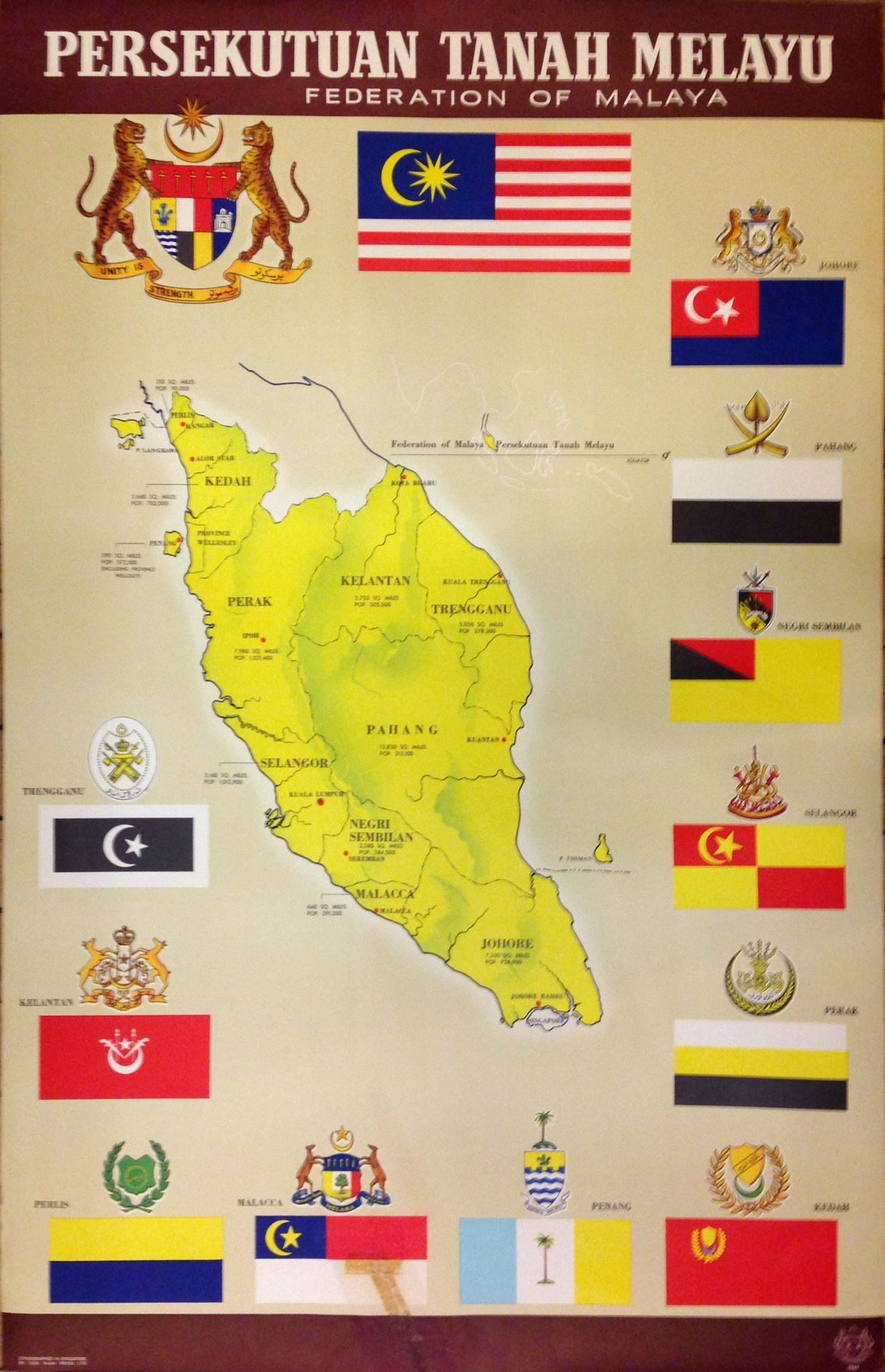 Peradaban beridentitikan Malaysia
Sejarah di Alam Melayu
Peradaban Pribumi Alam Melayu
Peradaban Asia (India, Cina, Timur Tengah)
Peradaban Barat
Peradaban Globalisasi
Kemerdekaan 1957 – Negara-Bangsa
Pembinaan Negara
Pembinaan Bangsa
Perkembangan sejarah Alam Melayu
01
Zaman Sejarah Moden
Zaman Pensejara-han
Zaman Pra Sejarah
Zaman Proto Sejarah
Merdeka 1957
Perpaduan – penyatuan 
Ke arah pembinaan negara-bangsa Malaysia
Zaman Paleolitik
Zaman Mesolitik
Zaman Neolitik
Zaman Logam
Kewujudan Kerajaan Kesultanan Melayu Melaka
Bermula pembentukan masyarakat kepelbagaian - perdagangan 
Kedatangan kuasa penjajah
Portugis
Belanda
British
Kewujudan kerajaan purba / kerajaan awal
Langkasuka
Kedah Tua
Gangga Negara
Chih-Tu 
Lo-Yueh
Tan-Tan
Pembentukan Peradaban Majmuk
Peradaban Inggeris
Peradaban Timur Tengah
Peradaban Belanda
Peradaban Melayu (teras)
Peradaban Cina
Peradaban India
Peradaban Portugis
Peradaban Global (kini)
[Speaker Notes: Gabungan atau percampuran beberapa peradaban yang membentuk peradaban beridentitikan Malaysia
Peradaban Melayu menjadi teras kepada peradaban majmuk Malaysia
Setelah kemasukan para pedagang dari India, China dan Timur Tengah telah membuka ruang interaksi dan jaringan peradaban yang lebih luas di Tanah Melayu
Kemudiannya disusuli dengan kemasukan kuasa penjajah Barat seperti Portugis, Belanda dan Inggeris telah membawa kepada berlakunya interaksi dan jaringan peradaban yang lebih rencam
Episod penjajahan Inggeris telah membawa lebih ramai pekerja asing dari India dan China telah memungkinkan berlakunya pengukuhan peradaban India dan Cina
Hari ini, di era globalisasi telah membawa berlakunya kacukan pelbagai punca peradaban tanpa sempadan melalui jaringan digital yang kompleks
Kesemua pengaruh peradaban luar ini telah membentuk peradaban majmuk di Malaysia hari ini]
PERADABAN GLOBALISASI
01
“Era dunia tanpa sempadan”
Memungkinkan berlaku interaksi dan jaringan peradaban merentasi benua dan sempadan negara
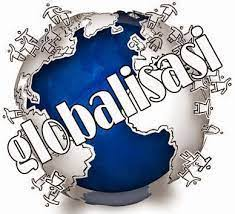 KESAN PERADABAN GLOBALISASI
02
01
03
Perkembangan teknologi
Penggunaan media sosial
Pemodenan
Pemodenan dalam pelbagai bidang kehidupan
maklumat dan informasi – Internet, Komputer, SmartPhone
Penggunaan media sosial yang berleluasa – Facebook, WhatsApp's, Instagram, Twitter, Telegram dll.
KESAN PERADABAN GLOBALISASI
05
04
Pengaruh
Penyumbang Peradaban Majmuk
pengaruh yang besar dalam pelbagai aspek kehidupan merentasi bidang politik, ekonomi, sosio-budaya termasuklah perkembangan bidang ilmu dan pemikiran
Perkembangan peradaban global ini turut menjadi penyumbang kepada pembentukan peradaban majmuk di Malaysia
Transformasi Sosial ke Arah Peradaban Acuan Malaysia
perbandaran & 
kelas menengah
kemiskinan & ketidaksamarataaan
2000 an
1970 an
1980-90 an
2010 an
Pembangunan, Industri & Penghijrahan
Ke Arah
 Negara Maju
[Speaker Notes: Pensyarah boleh membaca Perancangan Nasional  1950-2010 yang menyatakan strategik RMK.rujukan :-
        1) https://www.pmo.gov.my/wp-content/uploads/2019/07/Pembangunan-Ekonomi.pdf 
        2) https://www.researchgate.net/publication/319505466_Strategi_Rancangan_Pembangunan_Ekonomi_Negara]
Aktiviti 1
Bincangkan dalam kumpulan kecil .

Apakah pengaruh peradaban yang berlaku dengan kedatangan Barat ke Tanah Melayu?
Apakah pengaruh peradaban yang berlaku dengan kedatangan India, Cina dan Timur Tengah?
[Speaker Notes: Pengaruh peradaban kedatangan Barat ke Tanah Melayu : -
Politik – demokrasi & raja berpelembagaan
Agama – Kristian
Bahasa – kata pinjam
Ekonomi – komersial & perladangan
Pendidikan – aliran Inggeris
Budaya – Makanan, pakaian, tarian dll.]
02
KONSEP NEGARA & BANGSA
Istilah dan elemen negara
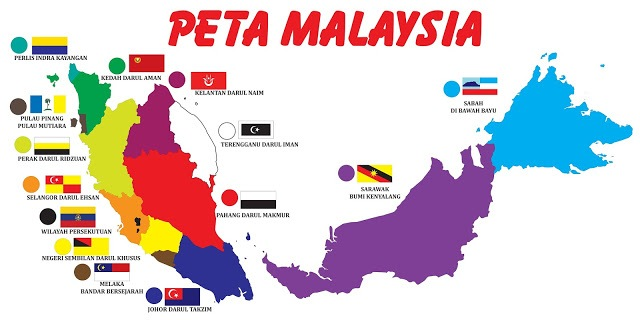 KONSEP NEGARA
Merujuk pada sebuah masyarakat yang mendiami kawasan tertentu dan adanya kerajaan yang memerintah
ISTILAH NEGARA
02
01
03
Ozkrimili (2017)-Konsep negara adalah sebuah kerajaan yang merdeka dan berdaulat, mentadbir urus ke atas satu wilayah yang diperakui oleh negara-negara lain.
Marx (1818-1883) dan Weber (1864-1920) memperincikan ciri-ciri utama pembentukan sesebuah negara merangkumi adanya penduduk, sempadan, kerajaan dan kedaulatan (Moten & Islam 2006).
Bagi Marx, “…the state is the product of class contradictions and class struggle and is controlled by the economically-diminant class...” (Moten dan Islam 2006: 64).
ISTILAH NEGARA
06
05
04
Giddens (1987) - negara sebagai sebuah organisasi politik yang berkuasa memerintah sesebuah wilayah tertentu dan boleh menggunakan pelbagai kaedah termasuk dengan cara kekerasan bagi mengekalkan sesuatu peraturan.
Dahl (1983) yang terpengaruh dengan Weber mendefinisikan negara sebagai satu sistem politik yang didirikan oleh sekumpulan manusia yang menetap dalam sesebuah wilayah dan membentuk kerajaan sah yang memerintah wilayah tersebut.
Weber, “…the state is a human community that (successfully) claims the monopoly of the legitimate use of physical violence in a given territory...” (Moten & Islam 2006: 64).
Negara merujuk pada sebuah masyarakat yang mendiami kawasan tertentu dan adanya kerajaan yang memerintah. 
Rakyat setiap negara diikat dengan tanah air, perlembagaan dan kerakyatannya.
Elemen terpenting bagi negara ialah penduduk atau rakyat memandangkan rakyatlah yang mencorakkan negara. 
Rakyat juga yang akan membentuk bangsa bagi sesebuah negara.
Elemen Pembentukkan Negara
Penduduk
Wilayah
Memiliki kewarganegaraan yang sah di sisi undang-undang
Mempunyai sempadan geografi yang dikuasai dan diiktiraf dunia
Kedaulatan
Kerajaan
Undang-undang dan sistem politik yang diiktiraf oleh pihak luar
Mempunyai sistem politik yang membolehkan membentuk kerajaan
KONSEP BANGSA
kumpulan manusia dalam satu ikatan ketatanegaraan
ISTILAH BANGSA
02
01
03
Sekumpulan besar manusia membentuk sebuah bangsa biasanya melalui keterikatan hubungan darah dan keturunan (Mansor & Shamsul 2005), penggunaan bahasa yang sama, perkongsian tradisi dan sejarah (Moten & Islam 2006).
Penggunaan istilah bangsa ini cukup meluas dan membawa makna yang rencam. Biasanya istilah bangsa digunakan untuk menjelaskan tentang sesebuah kumpulan etnik, bahasa dan kebudayaan komuniti (Moten & Islam 2006).
Ada sesetangah sarjana melihat bangsa itu dalam konteks yang mempunyai kepentingan kaum dan etnografi (Moten & Islam 2006).
ISTILAH BANGSA
06
05
04
Bangsa merujuk pada sekumpulan manusia dalam satu ikatan ketatanegaraan (Mahayuddin, 1998).
Penrose mendefinisikan bangsa sebagai “…the largest self-defined collectivity of people whose members believe that they share some form of territorial association and that they are genealogically related...” (Penrose 2009: 223).
Benedict Anderson pula mentakrifkan bangsa sebagai sebuah ‘imagined political community’ (Poole 1999).
Aktiviti 2
Apakah tahap pemahaman anda terhadap bangsa lain??
03
09
10
01
02
04
06
05
08
07
Rendah
Sederhana
Tinggi
Apakah keunikan bangsa di Malaysia?
03
KONSEP NEGARA BANGSA
Istilah dan pembentukan negara bangsa dalam acuan Malaysia
ISTILAH
02
01
03
Moten dan Islam (2006) - negara-bangsa sebagai sebuah institusi politik yang merujuk kepada sebuah negara yang dihuni oleh sekumpulan manusia yang memperkenalkan diri mereka sebagai sebuah bangsa atas landasan perkongsian budaya, sejarah, bahasa, etnisiti dan faktor-faktor lain.
Abdul Rahman Embong (2001), konsep negara bangsa di Eropah bermula apabila lahirnya kelompok bangsa yang menentang kuasa feudal dan proses pembentukan sistem baru yang dipanggil kapitalis.
Penrose (2009) - negara-bangsa sebagai “…a geopolitical entity whose legitimacy – claims to sovereignty and political power – is based on its capacity to represent a distinctive nation…”
ISTILAH
04
05
Benedict Anderson (1983) melalui konsep imagined community mengatakan pertembungan tentang bentuk negara bangsa akan dimuktamadkan dengan kemerdekaan di mana pelbagai bangsa itu menjadi satu bangsa
Godwindan Wahlke (1997) - negara bangsa sebagai, “... one nation in the area covered by the state to include most of the people who consider themselves part of that national culture
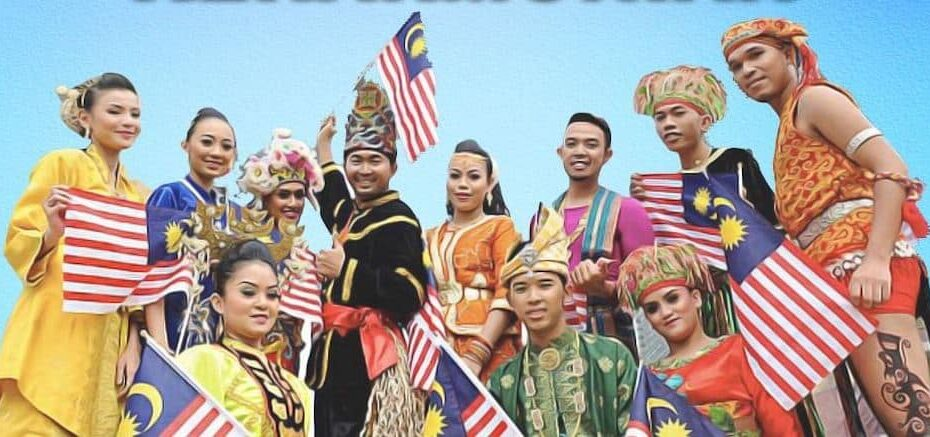 Negara Bangsa
Gabungan dua dimensi utama, iaitu negara dan bangsa.
Negara terbentuk dengan adanya tanah air, rakyat, kemerdekaan, kedaulatan, sempadan, kerajaan dan undang-undang
Majoriti rakyatnya memiliki kesedaran - kesatuan identiti nasional, perkongsian budaya dan sejarah yang sama dan bertindih dengan sempadan politik wilayah negaranya.
Bangsa memiliki hanya satu anak watan, satu kumpulan etnik dan satu tradisi budaya tanpa ada kumpulan lain.
hanya satu idea di mana bangsa sama dan ditadbir urus oleh negara berdaulat mereka sendiri.
[Speaker Notes: Berakarumbikan semangat perpaduan, konsep negara bangsa cuba direalisasikan melalui Wawasan 2020 yang mengimpikan Malaysia berstatus negara maju pada tahun 2020 oleh Tun Dr. Mahathir Mohamad dalam pembentangan kertas kerja beliau yang bertajuk, Malaysia: Melangkah ke Hadapan, pada tahun 1991.
Matlamat utama pembinaan negara bangsa adalah mencapai status negara maju pada tahun 2020]
Bangsa tanpa negara (nation without state)
Satu bangsa satu negara (one state one nation)
Negara tanpa bangsa (state without nation)
Pembentukan Negara Bangsa
Senario ini berlaku apabila wujudnya sesebuah negara yang diperakui kedaulatannya, tetapi tidak jelas dari segi identiti bangsa yang dibina. 
Kewujudan negara sebegini boleh dirujuk dalam konteks Malaysia. Malaysia lahir sebagai sebuah negara yang terdiri daripada pelbagai jenis kumpulan etnik yang mengekalkan identiti masing-masing.
Terdapat beberapa bangsa tanpa negara dan mereka menuntut bangsa mereka untuk bernegara dan mempunyai autonomi sendiri. 
Misalnya, bangsa Melayu Patani di Selatan Thailand, mereka mempunyai identiti bangsa tersendiri tetapi negara dimiliki oleh orang-orang Thai.
Keadaan ini bertitik tolak daripada satu ras membentuk bangsa dan melahirkan satu negara. 
Justeru, ia akan melahirkan sebuah negara bangsa. Sebagai contoh, bangsa Jepun membentuk negara Jepun, bangsa Jerman membentuk negara German
Pembentukan Negara Bangsa 
dalam Acuan Malaysia
Melaksanakan sistem Pendidikan kebangsaan
Memperkasakan sekolah kebangsaan
Menerapkan jati diri, budi Bahasa dan seni budaya dalam kurikulum
Memperkenalkan mata pelajaran berunsurkan negara bangsa di peringkat rendah dan menengah
Melaksanakan aktiviti bersifat patriotisme
Memupuk semangat perpaduan melalui lambang keutuhan negara
[Speaker Notes: Laporan Razak dan Laporan Rahman Talib menggariskan tiga asas utama iaitu sistem persekolahan seragam, penggunaan bahasa Kebangsaan sebagai bahasa pengantar utama serta kurikulum dan peperiksaan sekolah yang sama dari segi kandungannya dan bercorak kebangsaan. 
Terlaksanannya Kurikulum Baru Sekolah Rendah (KBSR) di semua sekolah rendah pada tahun 1983 dan Kurikulum Bersepadu Sekolah Menengah (KBSM) di sekolah menengah pada tahun 1989.]
Aktiviti 3
1. Nyatakan perbezaan bangsa dan negara bangsa?2. Apakah cabaran dalam membina negara bangsa di Malaysia?
[Speaker Notes: Cabaran dalam membina negara bangsa :-
Bahasa
Isu kebudayaan
Isu demokrasi- berkaitan masalah politik perkauman. Isu ini semakin ketara pada masa kiniapabila parti-parti politik yang wujud dilihat lebih memperjuangkan kaum masing-masing seolah-olah menidakkan kepentingan nilai perpaduan.MCA kaum cina,UMNO kaum melayu]
04
KONSEP BANGSA IDAMAN
Istilah dan kepelbagaian idea “Bangsa Idaman”
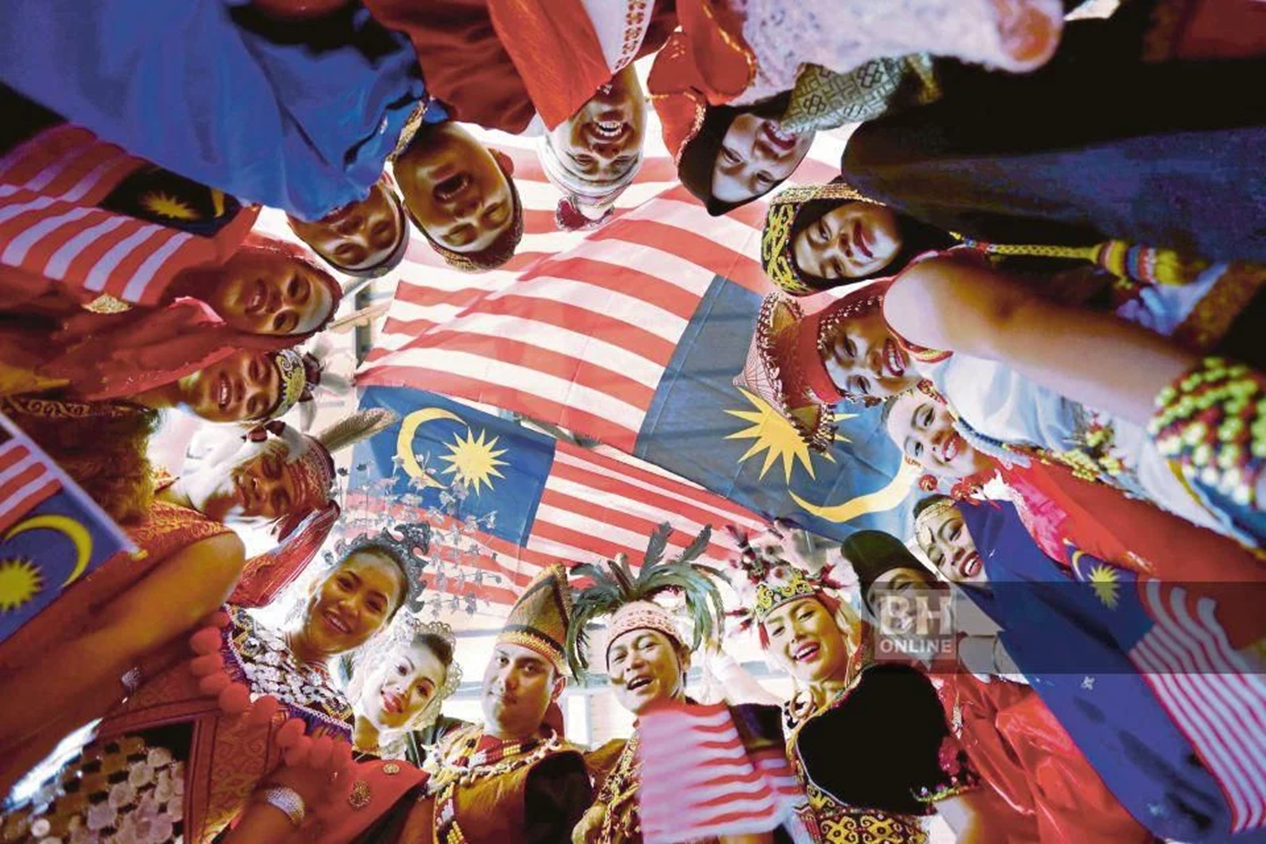 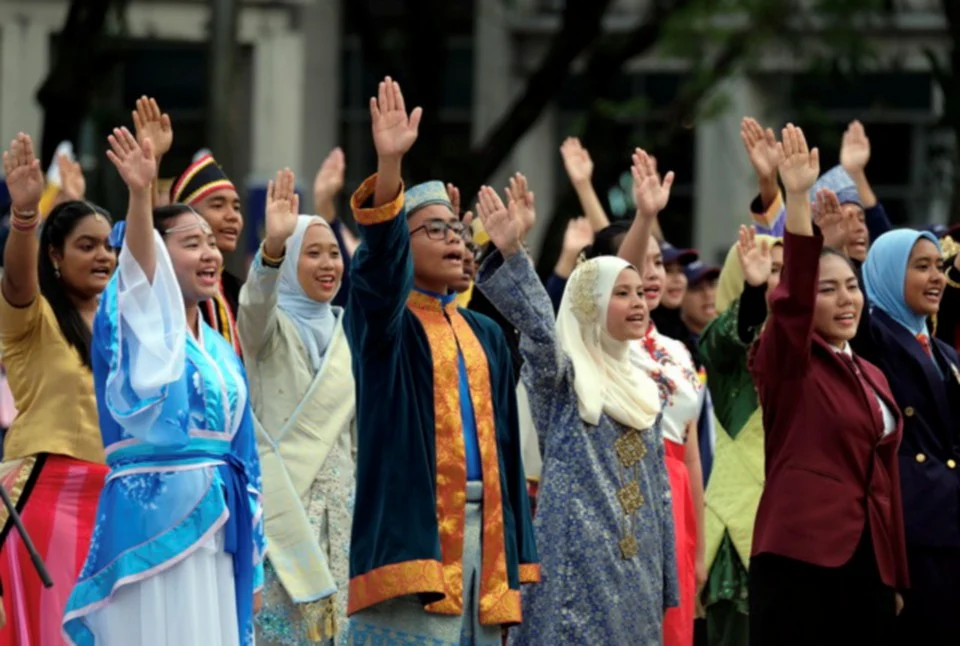 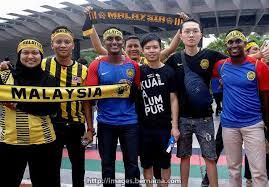 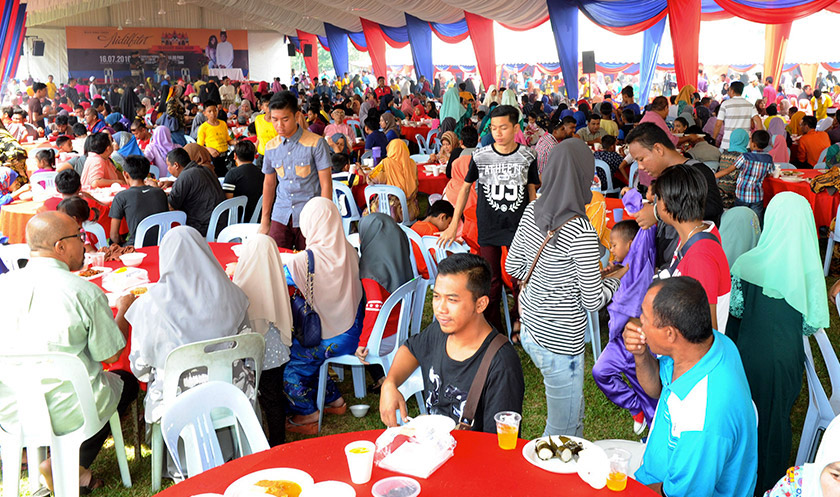 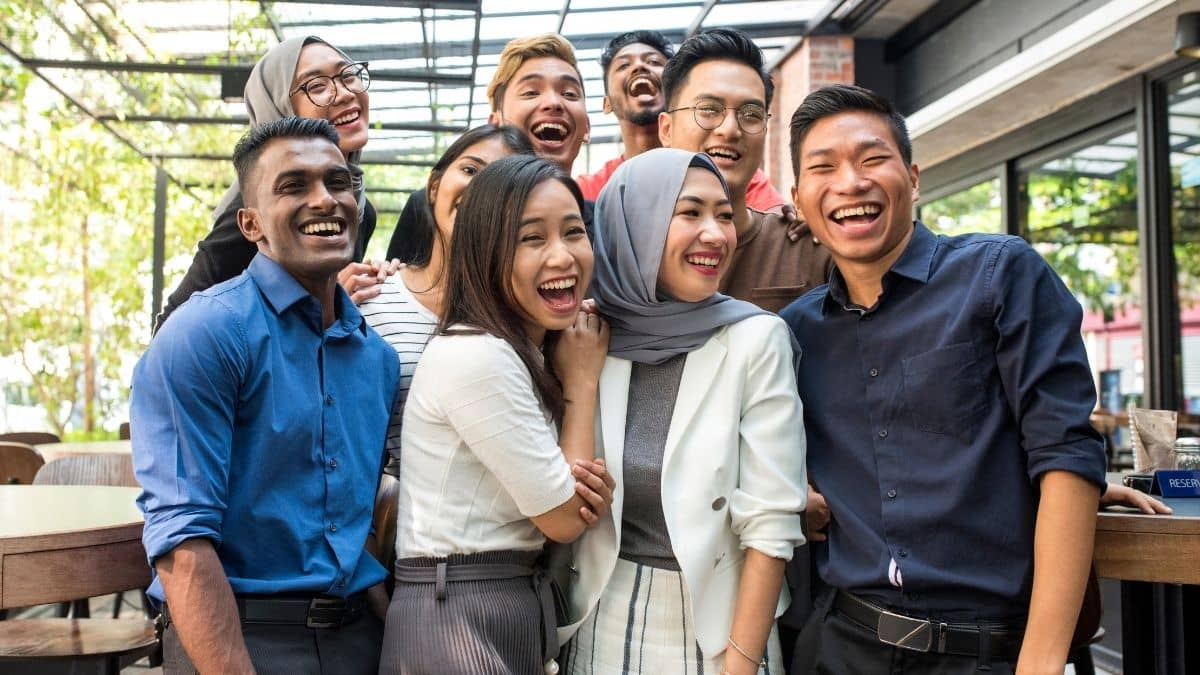 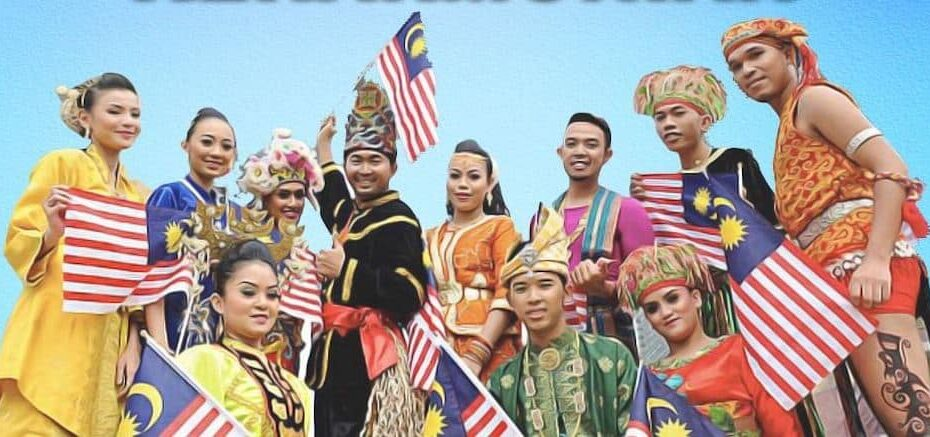 [Speaker Notes: Bangsa idaman adalah sebuah impian negara bagi mewujudkan perpaduan dalam kalangan rakyat Malaysia. 
Rakyat boleh hidup aman, harmoni tanpa permusahan. 
Pelaksanaan pelbagai aktiviti yang sama dalam masyarakat.
Boleh berkongsi idea dan menerima pendapat antara satu sama lain.]
Bangsa Idaman
Shamsul AB (1996)
Konsep nation of intent berpendirian bahawa sebuah negara bangsa adalah a project work in progress dan sentiasa berlaku contestation bangsa dalam negara itu hingga yang wujud adalah negara tetapi bangsanya tidak terbina seperti di Malaysia.
Di Malaysia, pembentukan bangsa terjadi dalam dua fasa iaitu sebelum dan selepas merdeka
[Speaker Notes: Inilah yang dinamakan sebagai “Bangsa Idaman” iaitu sebuah harapan, sebuah idaman, manjalah sebuah impian dalam mencapai perpaduan antara kaum. Namun idea”BangsaIdaman” sehingga kini masih menjadi impian malah yang wujud adalah negara tetapi bangsanya tidak terbina seperti di Malaysia.( Shamsul Amri Baharuddin,2011)
Menurut Shamsul Amri Baharuddin (2019), hasrat mewujudkan “Bangsa Idaman” di Malaysia tercetus sejak sebelum merdeka lagi. Sebelum merdeka wujudnya pergerakan nasionalisme iaitu setiap bangsa masing masing merancang untuk mendapatkan kemerdekaan dalam kerangka bangsa idaman masing –masing yang bermaksud sifat dan wajah bangsa Malaysia yang mereka inginkan adalah sesuai dengan agenda ekonom, politik, sosial dan budaya masing-masing.]
Bangsa Idaman Sebelum Merdeka
pergerakan nasionalisme; masing-masing merancang untuk berjuang mendapatkan kemerdekaan dalam kerangka bangsa idaman masingmasing, yang bermaksud sifat dan wajah bangsa Malaysia yang mereka inginkan sesuai dengan agenda ekonomi, politik, sosial dan budaya masing-masing
Sebagai contoh di kalangan kelompok strategik nasionalis melayu terdapat 3 jalur bangsa idaman
Kelompok ketiga 
“ Masyarakat Majmuk 
Pimpinan Melayu”
Anjuran kelompok 
strategi tiga rangkai etnik
 yang diterima oleh pihak 
British
Kelompok Pertama
“ Melayu Raya”
Anjuran 
kelompok strategik kiri
Kelompok kedua
 “Negara Islam” Anjuran 
kelompok strategic berorientasi 
Islam
Pemerintahan British memilih, menyokong dan mempromosi jalur ketiga melalui jawatankuasa Hubungan Antara Kaum (CLC) pada 1949 berkonsepkan “Malay-led plural society”
Bangsa Idaman Selepas Merdeka
Tun Mahathir Muhammad mewujudkan idea Bangsa Malaysia dan Wawasan 2020
Antara konsep bangsa idaman utama pasca Merdeka 1957 ialah memperkenalkan konsep “Malaysian Malaysia” anjuran kelompok strategik daripada Singgapura dan daripada Malaysia
Dato Seri Najib Tun Razak memperkenalkan Gagasan 1 Malaysia
Datuk Seri Ismail Sabri Yaakob memperkenalkan gagasan Keluarga Malaysia
Manakala di Borneo, wujud konsep seperti Sabah for Sabah dan Sarawak for Sarawakian
Konsep bangsa idaman ini diangkat oleh parti-parti politik seperti Bersatu, UMNO dan PAS yang menekankan hubungan antara kaum atau intra-ethic
Aktiviti 4
1. Bagaimana langkah mengekalkan bangsa idaman yang terbina?
KESIMPULAN
Peradaban Majmuk
Bangsa
Peradaban majmuk – gabungan atau campuran pelbagai bentuk peradaban yang menyerap masuk ke dalam peradaban Melayu
Satu kelompok manusia, satu ikatan ketatanegaran, komuniti politik
Negara bangsa idaman
Masyarakat majmuk pimpinan Melayu
Negara
Negara Bangsa
Negara-bangsa - majoriti rakyatnya memiliki kesedaran kesatuan identiti nasional, perkongsian budaya dan perkongsian sejarah yang sama dan bertindih dengan sempadan politik wilayah negaranya.
Penduduk, wilayah, kerajaan dan kedaulatan
Soalan formatif
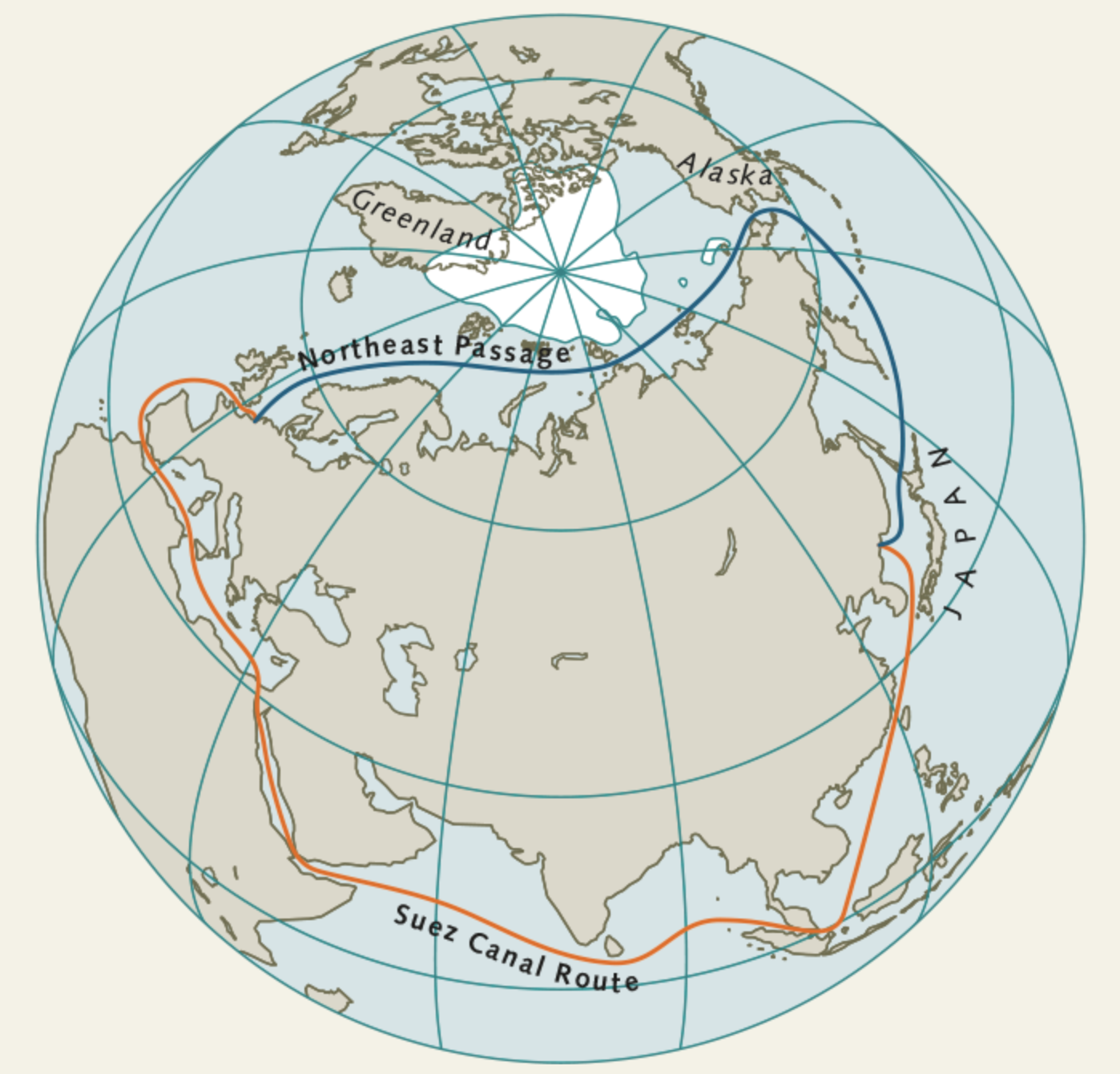 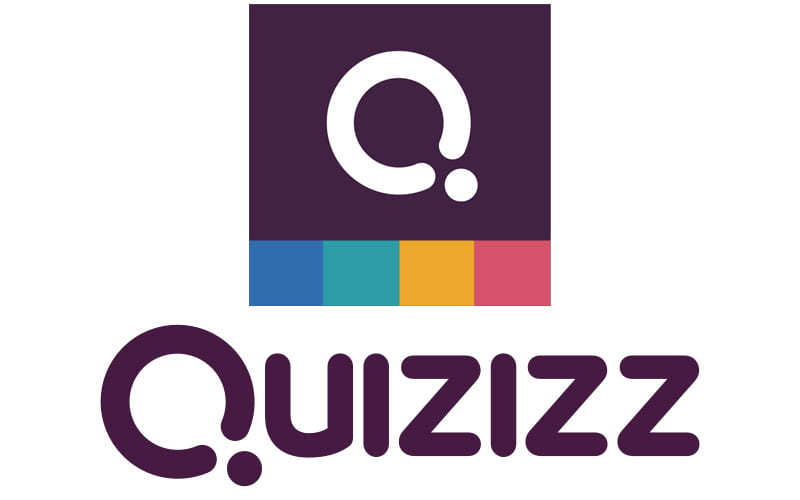 [Speaker Notes: Cadangan bagi soalan formatif . 
1) Pensyarah perlu klik link ini bagi mengaktifkan quiziz. 
https://quizizz.com/admin/quiz/625f62e9e0d204001d344c76?source=quiz_page
2) Boleh share code untuk memulakan permainan.]
RUJUKAN
Modul JPT & KITA
Modul Slaid (Nota)
Modul Digital (Video)
Link
http://prpm.dbp.gov.my
Dokumen:
Dokumen Kurikulum Versi 081221_1_Efektif : Sesi _II_2021/2022
Kompilasi rujukan pembangunan hasil pembelajaran dan taksonomi pembelajaran
TerimaKasih
Disediakan oleh
NURUL HILWA BINTI AHMAD ALIAS
Pensyarah Unit Pengajian Am
KOLEJ KOMUNITI SABAK BERNAM


Sebarang komentar dan cadangan penambahbaikkan berkaitan bahan sokongan ini, 
 mohon emailkan di
hilwa@kksbs.edu.my